A Case of Virilizing Adrenal tumor
DR ASHLESHA (DEPT OF PEDIATRIC SURGERY)
DR KABIR (JR 2 – Department of Paediatrics )
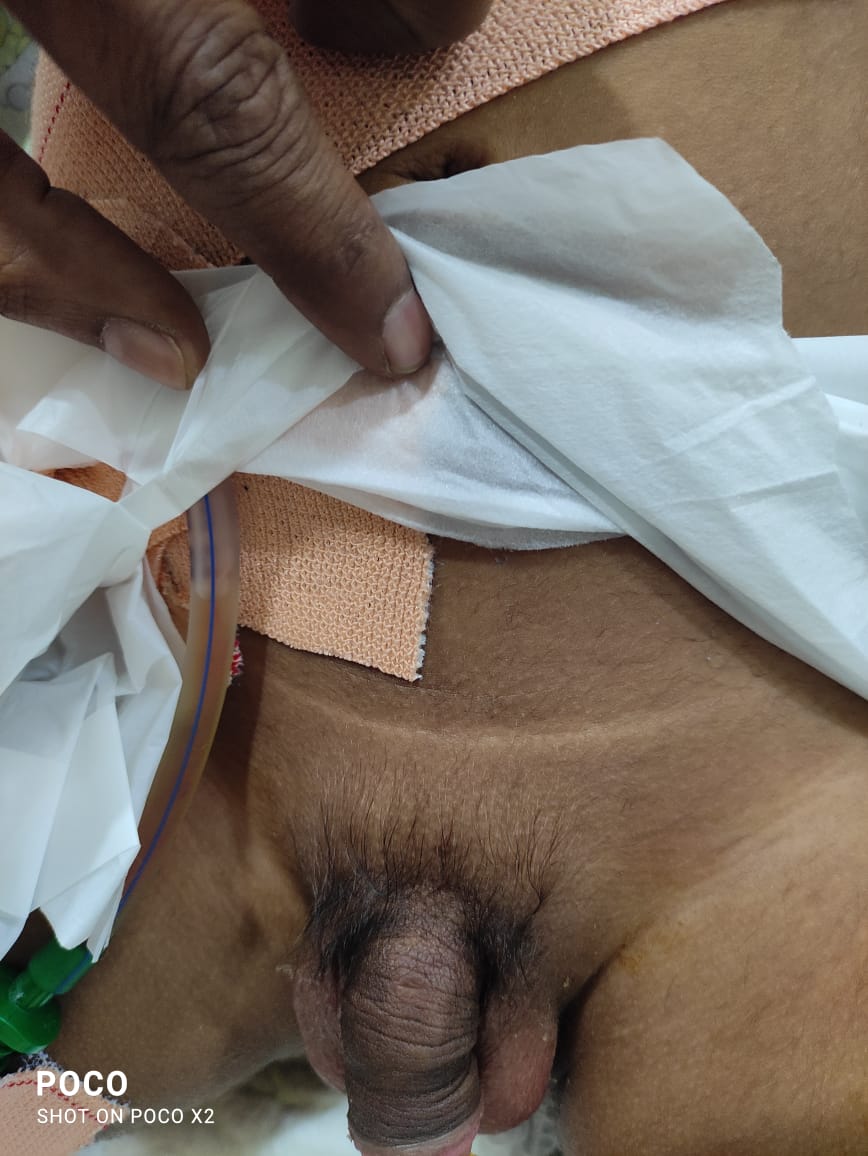 History of presenting illness :
A one and a half year old male child presented to us with the complains of parents noticing excessive increase in the weight and the height of the child since 10 months ,deepening in the voice since 7months with increase in the growth of pubic hair ,genital organs and skin changes since 1 month .
Child has no previous history of prolonged illness , No Previous history of admission . Received treatment from an ayurvedic practitioner(undocumented) regarding the above mentioned problems .
Antenatal History :
Mother received 2 doses of TT
Had regular ANC follow up
Had taken Iron and folic acid supplements
No history of maternal illness /Fever / Rash during pregnancy
USG Scans and anomaly scans were normal
Birth history
FTNVD
Institutional delivery
BCIAB
3.1KG
NO NICU ADMISSION
Neonatal history
No feeding problems / Jaundice / Respiratory distress / Convulsions during neonatal period . 
Uneventful neonatal period 
Started on breast feeds at 1st day of life
Immunisation – received BCG / OPV / HEP B at birth
Vaccinated till 1.5 years of age –Last OPV/DPT Booster received
Developmental history : gross motor
3 months – Neck holding
5 months – Rolls over
6 months – sits with support
8 months – sits without support
9 months – stands with support
12 months –stands without support
15 months- started to walk alone
DQ-100
Fine motor :
4 months – Bidextrous reach
6 months – unidextrous reach
9 months – immature pincer
12 months – mature pincer
15 months – imitates scribbling
Language :
1 month – alert to sound
3 months – coos 
8 months – mono syllabal  
10 months – bi syllabal
12 months – 1-2 words with meaning
Social and adaptive :
2 months – social smile 
3 months – recognizes mother
6 months – stranger anxiety
9 months – Waves bye bye
15 months - jargon
Family History :
Born out of a non consanguineous marriage
Child has 2 siblings – Both females of age 7 and 5 years respectively . 
There are no similar complaints or any  other illness in the family members.
General examination :
his height was 82.5cm (+1 SD), weight was 13.5kgs (SDS + 2 to +3), 
He had signs of virilization in the form of  deepening  of the voice, hypertrophy of the penis, increased pubic hair and skin changes with acne .
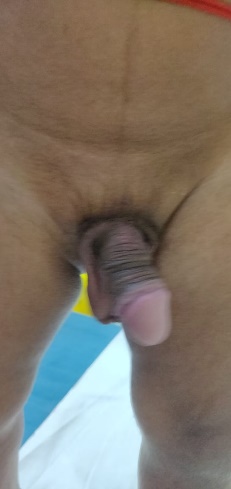 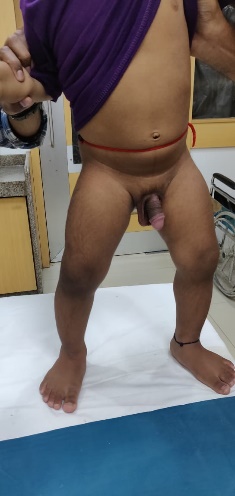 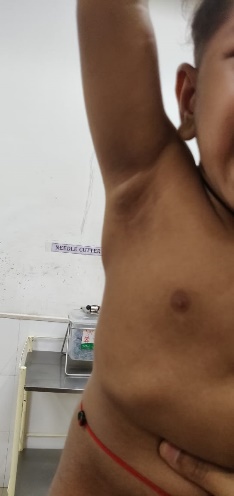 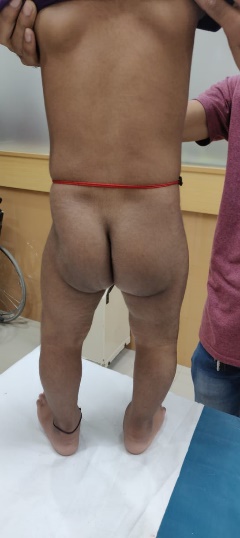 VITALS :
HR=134/min
RR=32 cpm
BP=126/74(>99th centile)
Temp – 98.6 F
Peipheral Pulses well felt
After the clinical examination and the initial workup the child was referred to Dr . Supriya Ma’am (Paediatric Endocrinologist ) and the department of pediaitric surgery.
Lab parameters :
Morning (0800 hours) serum cortisol was 12μg / dL ( 3.7 - 19.40 μg / dL)
 night serum cortisol was 13.60 μg / dL ,both within normal limits . Other hormonal levels were as follows: 
dihyrdro-epiandrosterone sulfate 1401.49 μg / dL (32.7-276)
 17-OH-progesterone 9.41ng / mL ( 1.0) 
 testosterone 2169.62ng / mL ( 7-20).
USG ABDOMEN AND PELVIS
Ultrasound of abdomen revealed a solid hypoechoic lesion of 49mm in size in the right suprarenal region without calcification or cystic components. Lesion is hypovascular on Doppler mode . Computed tomography (CT) of the abdomen showed a mildly heterogenous enhancing lesion measuring 5.3 cm *3.7 cm in the right suprarenal fossa ,in close relation to the liver and the superior pole of the right kidney. The right adrenal is not seen separately from the lesion.there is mild mass effect on the superior pole of the right kidney. No obvious calcification or necrosis is noted in this lesion .
CT Abdmomen :
A large Heterogenous mass over the adrenal gland most likely s/o androgen secreting adrenal tumor
Treatment given :
Adrenalectomy was done by giving a short dose of steroid 
Before surgery – inj hydrocortisone 100mg/m2 BD
 and after surgery – inj hydrocortisone 25 mg/m2 in 4 divided doses
Amlodipine was given at 0.2mg/kg/dose in view of hypertension .